Система
 государственно-общественного
 управления 
в МКОУ Краснознаменская СОШ 
с.Лискинское, Лискинского района
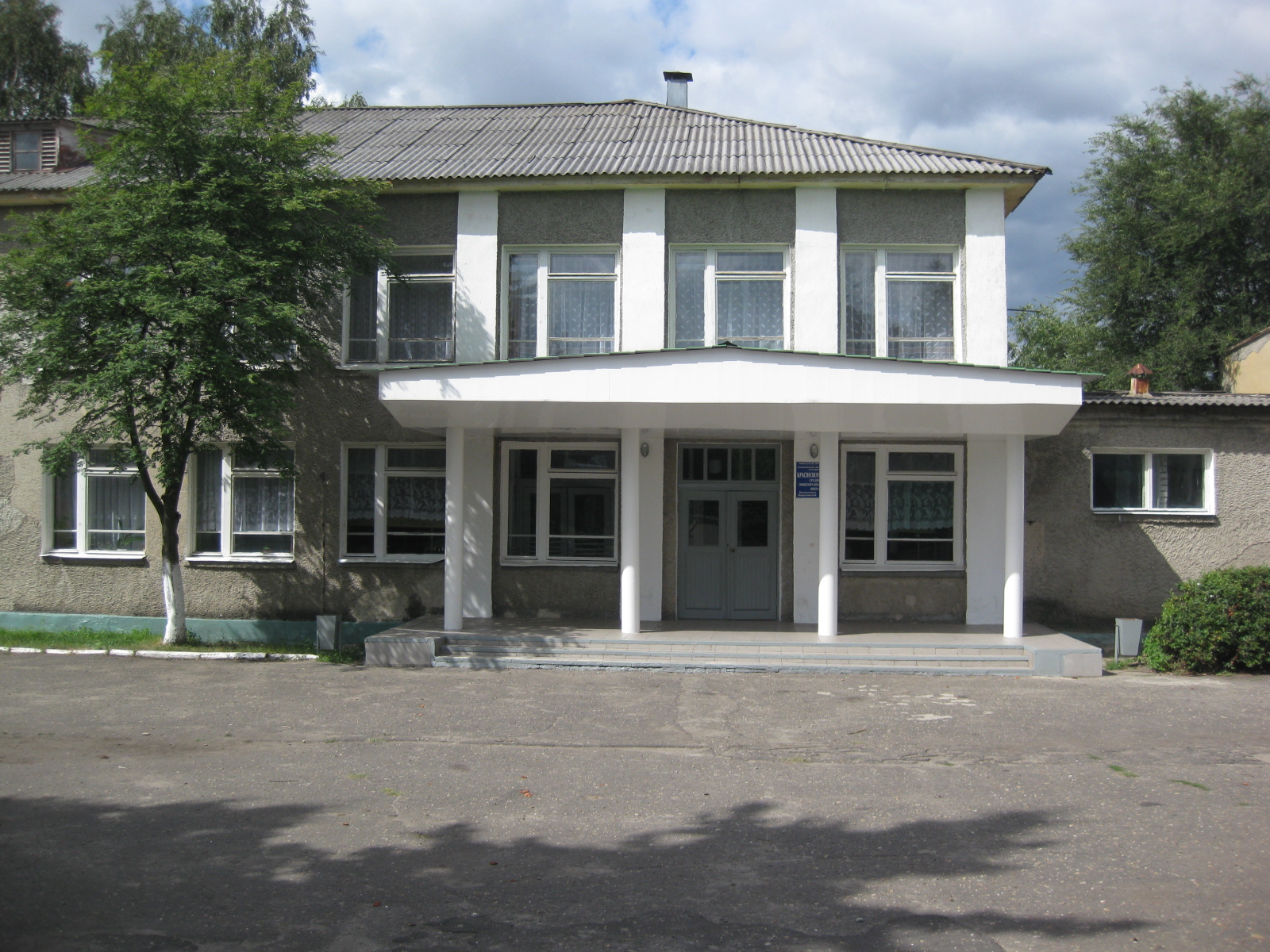 Знакомьтесь  -  МКОУ Краснознаменская СОШ
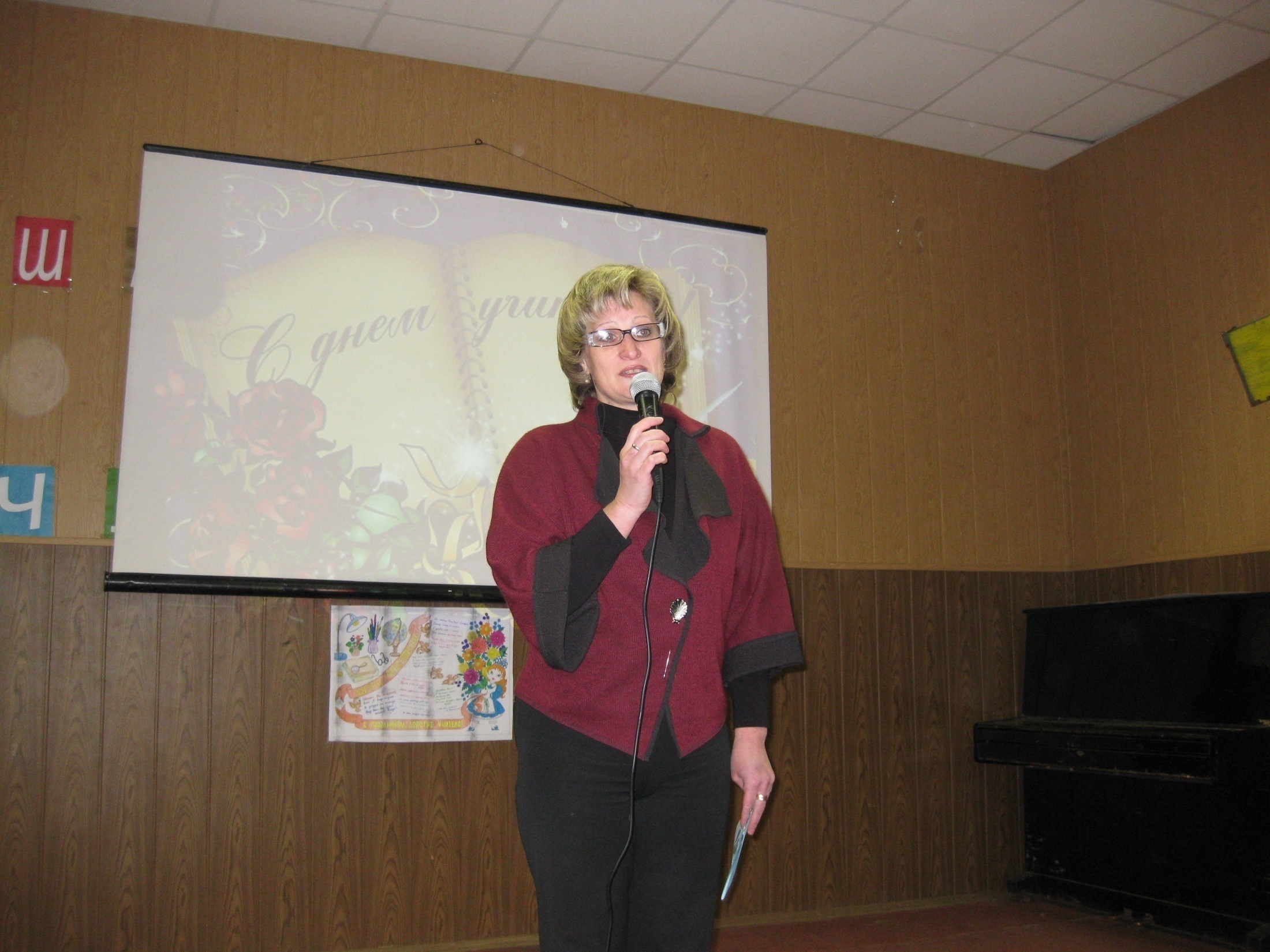 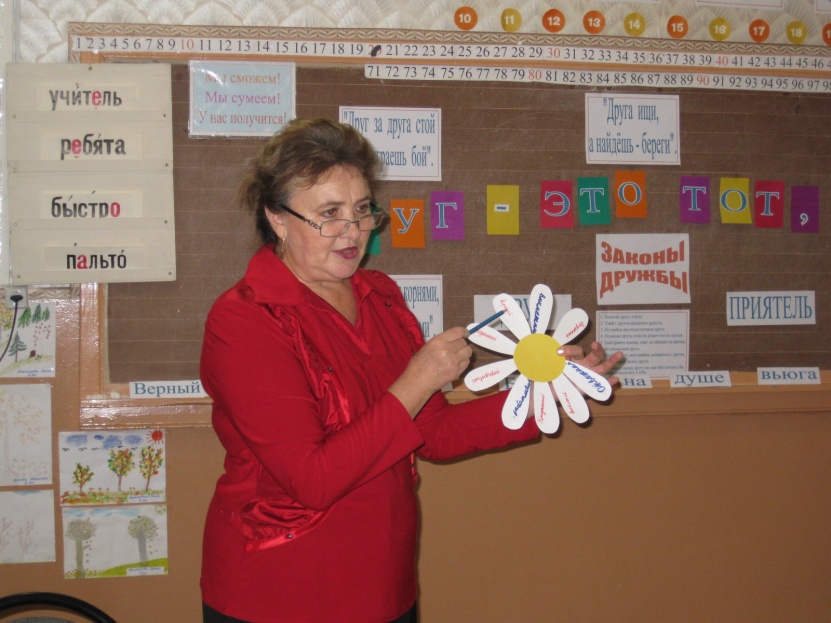 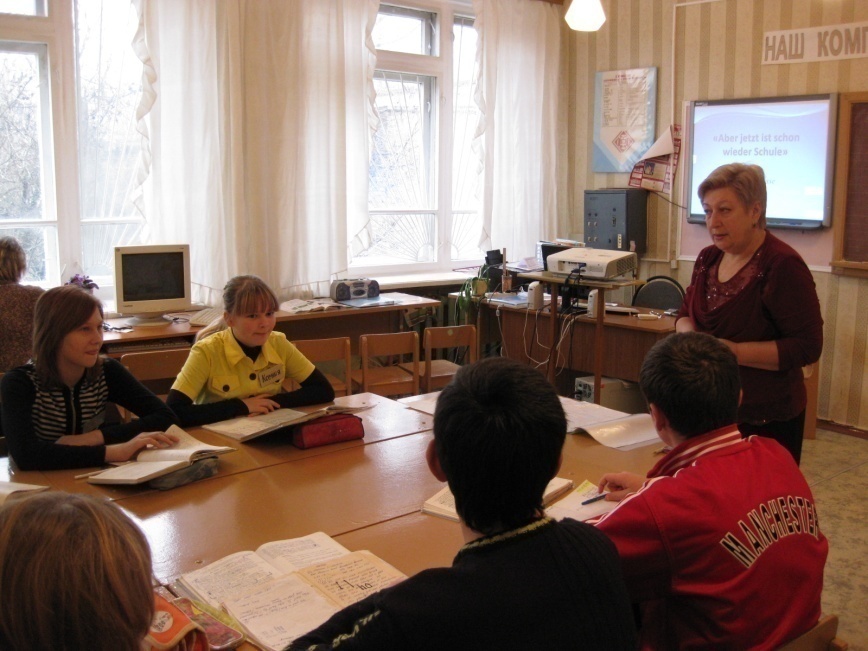 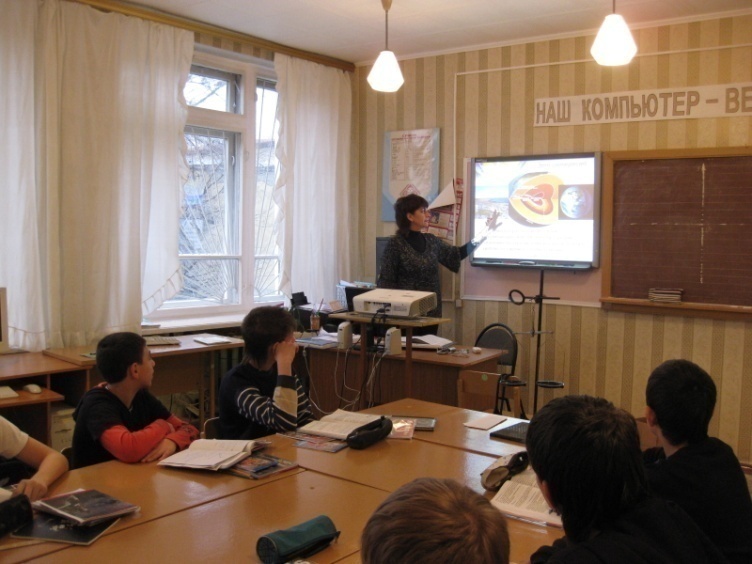 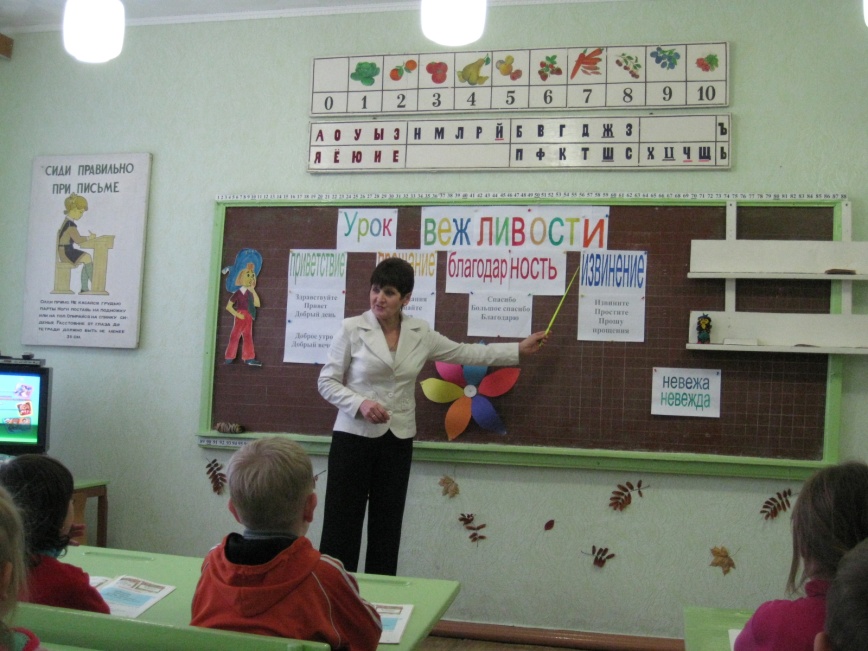 Управляющий Совет Создан: 10 октября 2010 года    Председатель Управляющего Совета школы: Волошин Андрей Геннадьевич
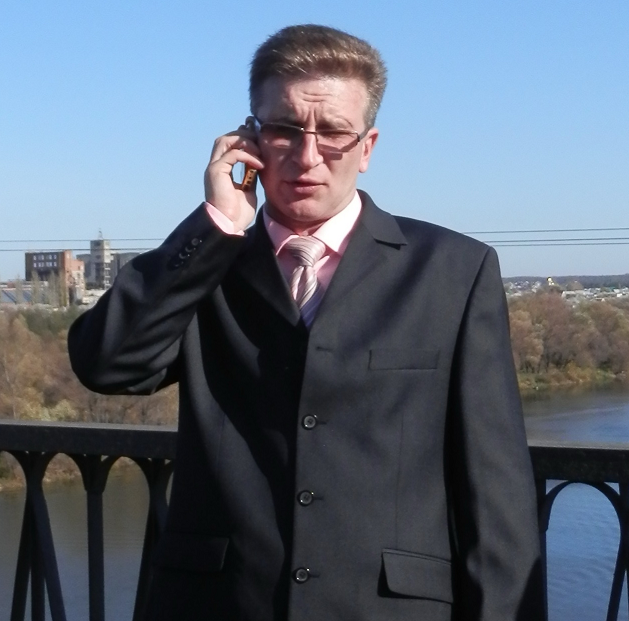 Структура Совета школы
В рамках реализации ПНП «Образование»Совет школы в лице председателя Савоськиной Л.Н. представлял учителей МКОУ Краснознаменская СОШ на конкурс соискателей гранта в 100000 рублей.
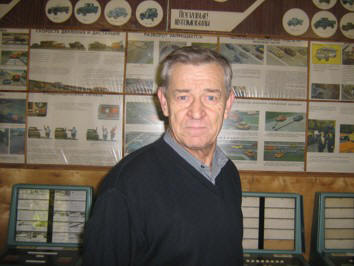 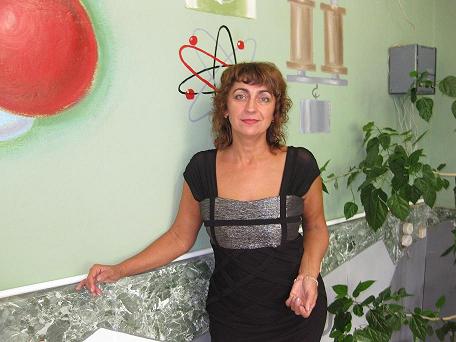 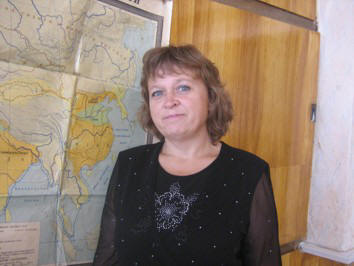 2010-2011 учебный год Совет школы рассмотрел и одобрил Программу развития МКОУ Краснознаменская СОШ на 2012-2015 гг., которая была представлена на конкурс образовательных учреждений  «Школа – лидер образования Воронежской области».
Структура Управляющего Совета
Управляющий
 Совет 
школы
Представитель  
Совета школы
Представитель 
педагогического 
коллектива
Представитель 
администрации 
школы
Председатель 
общешкольного 
родительского
 комитета
Представитель 
общественности 
поселка
Представители 
детского 
самоуправления
Состав Управляющего Совета:
Аносов Александр Иванович – депутат областной думы, управляющий СПК «Лискинский»
Солдатова Лариса Анатольевна – член родительского комитета, главный бухгалтер МЭЗа г.Лиски
Худобина Ирина Николаевна – председатель родительского комитета
Дробышева Ирина Петровна – индивидуальный предприниматель 
Науменко Марина Анатольевна – директор школы
Афанасьева Валентина Алексеевна – заместитель директора по ВР
Барышев Павел – ученик 10 класса
Светачева Евгения – ученица 11 класса, председатель Совета старшеклассников
Гапонова Нина Федоровна – технический работник школы
В компетенцию Управляющего Совета входит решение следующих основных вопросов:
Утверждение образовательных  программ
Утверждение календарного графика – режим работы
Утверждение кандидатур педагогов на грант в рамках национального проекта «Образование»
Участие в распределении стимулирующего фонда
Результаты совместной деятельности
Установка детской площадки
Оснащение начальной школы современной мебелью
Создание кабинета дистанционного обучения
Пополнение библиотеки необходимым методическим материалом и энциклопедиями
Ремонт спортивного зала
Ремонт отопительной системы школы